Context-Aware Citation Recommendation
Junjie Wang
Directory
Introduction 
Task Analysis 
Background 
Baseline 
Contributions 
Proposed Network 
Proposed Inference Pipeline 
Experiments 
Difficulties and Future Work
Introduction
Task Analysis: 
Different from recommender systems such are movie recommender system where we often use techniques like collaborative filtering, dealing with user matrix and item matrix, here we focus on citation recommendation given a specific context. And based on such citation recommendation, we consider to recommend potential cooperators with similar interests. 
Background
Vast plethora of scientific literature makes searching for relevant work time consuming and highly keyword dependent(i.e. word usage between citation context and cited document may be quite different, leading to a mismatch between predefined keywords). 
Following the proceedings of well-known conferences restricts the scope of related work.
The meaning of words may vary through time(e.g. deep learning), important to consider semantic information when performing citation recommendation.
Introduction
Context: “find a distribution over the latent variables that is close 
to the posterior of interest. Variational methods provide effective 
approximation in topic models and nonparametric Bayesian models. “

Recommendations: 
    1. Graphical models, exponential families, and variational inference
    2. An introduction to variational methods for graphical models
Baseline
Use max-pooling, 
      yield a scalar for 
one region size in context
Each column is a single 
    word embedding
Similar encoder-decoder
   structured network, 
    but different weights
Use one-dimension 
      convolution
Proposed Network
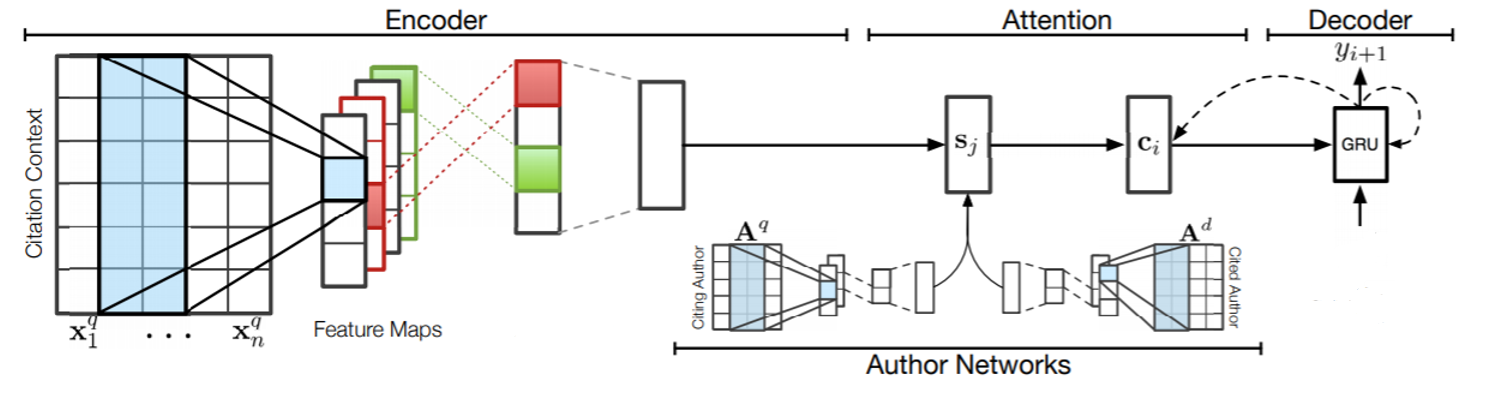 projection
one-dim conv
avg pooling
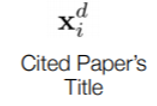 Why average pooling:  information from all windows are useful 
Why projection before fusing the outputs of context encoder and decoder:  features from two spaces may be quite different 
Why one-dimensional convolution instead of recurrent neural networks? 
    1. Many papers have pointed out that convolution can obtain similar performance with less computation 
    2. Explicit model spatial relationships with multiple strides
Proposed Inference Pipeline
Select the candidates based on information retrieval methods
Motivation: 
    1. Extremely slow inference speed when the database is large, since we need to compose incoming context query 
with each existing title and perform a forward pass through the network 
    2.  IR methods are also widely used baselines 

Author recommendation: 
    It does not make sense to use neural networks to recommend authors
    Recommend the author directly based on paper recommendation results, define the score of the author
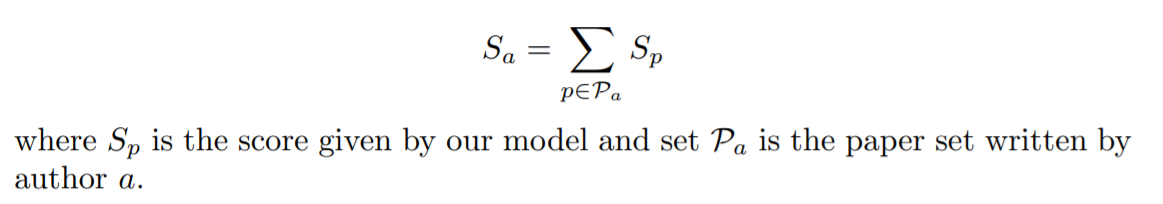 Proposed Inference Pipeline
Our Model
Paper Scores
Incoming context
Citation Recommendation
Candidates
Paper Pool
IR (e.g. bm25)
Author Scores
Collaborator Recommendation
Experiments
Refseer Dataset
http://refseer.ist.psu.edu/data/ 
4,549,267 context pairs with 855,735 papers in a citation-cited relation. In this paper, they divide the data by year, before, after and equal to 2013, yielding 4,258,383 training; 148,927 testing; and 141,957 validation citation contexts respectively
Experiments
Training loss curve
Results Released In Baseline Paper
Large Gap
Results in my implementation
Difficulties And Future Work
Many details in the baseline method and preprocessed dataset are lost(e.g. the mapping between words and one-hot vocabulary) -> take a long time to reproduce the baseline results 
Future: 
Find the mapping between the words and one-hot vocabulary and implement the proposed pipeline. 
May ensemble the model into a web application and provide an interface. 
May construct graphs and use graphs to learn more appropriate embeddings( previously considered but cost much more computation and no good idea)
That’s all! Thank you!